СВОБОДНЫЕ ПЯТНИЦЫ
Устюгова Е.И.,
учитель МАОУ «Памятнинская СОШ»
Ялуторовский район
«Свободные пятницы» дают возможность
-  проявить себя;
узнать что-то новое;
организовать неформальное общение между учителями и учениками;
сплотить ученический и учительский коллективы.
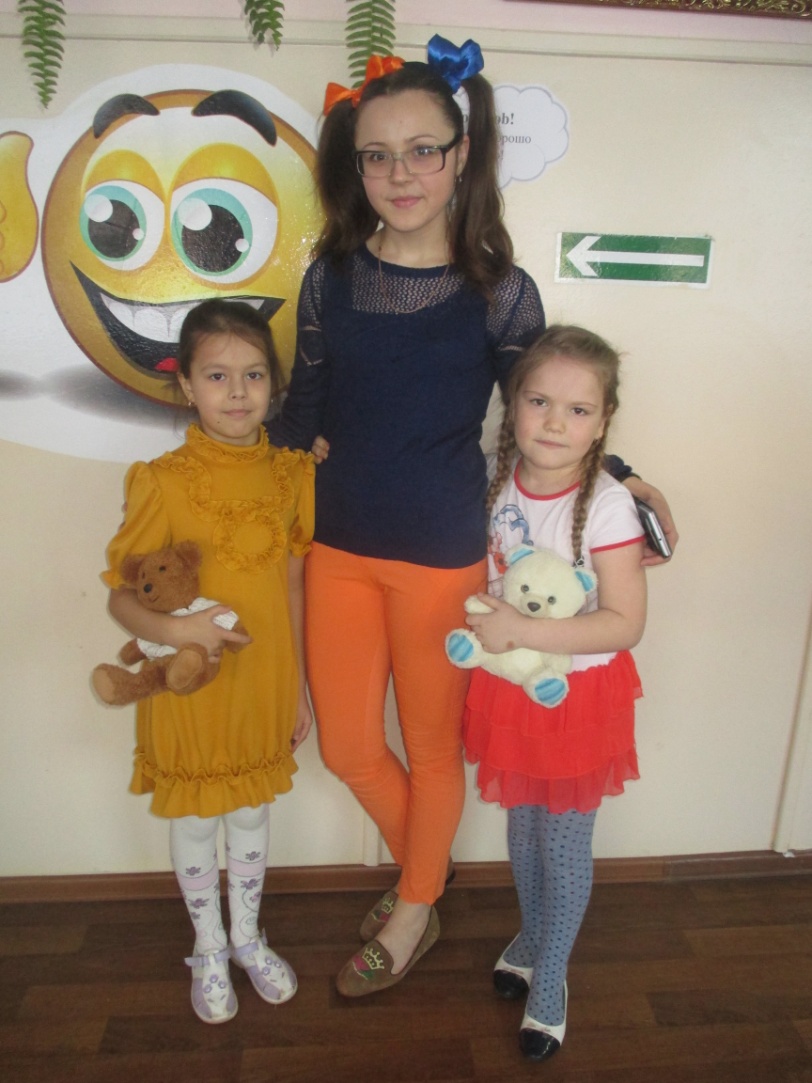 Детская пятница
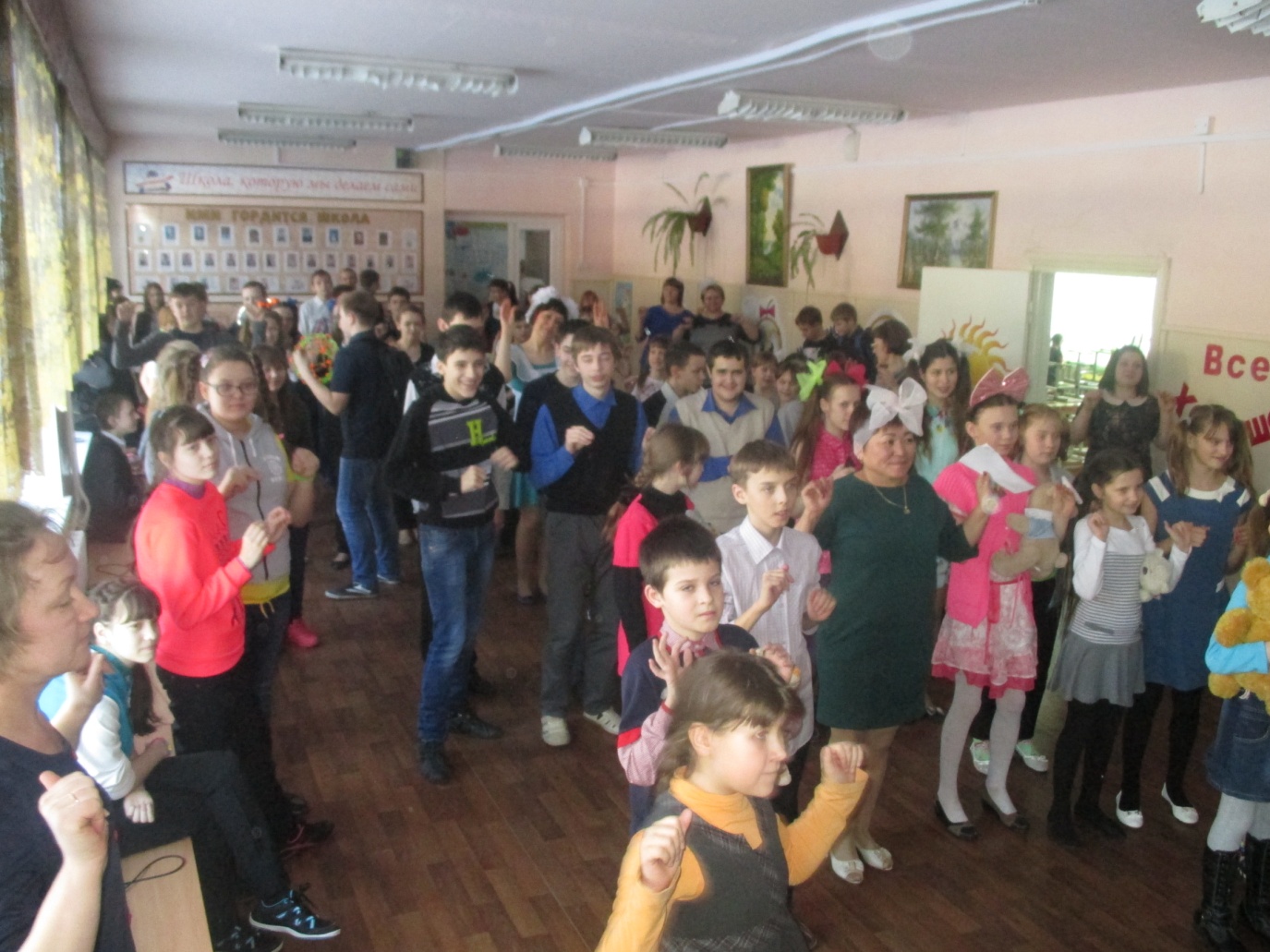 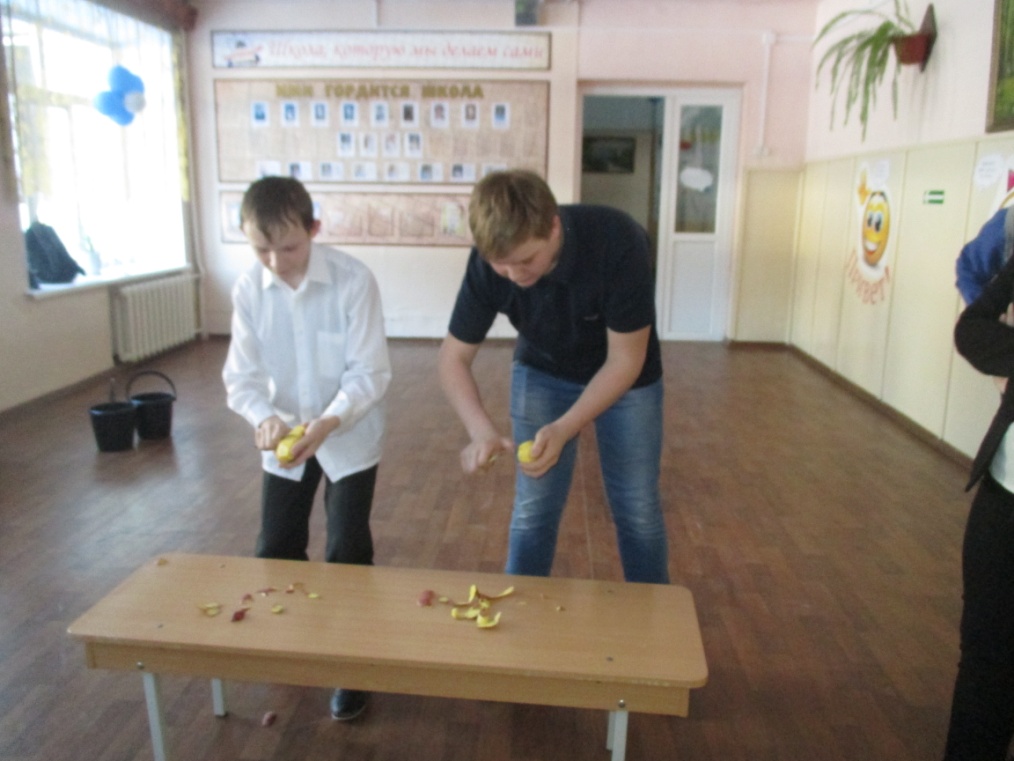 «Один день в армии»
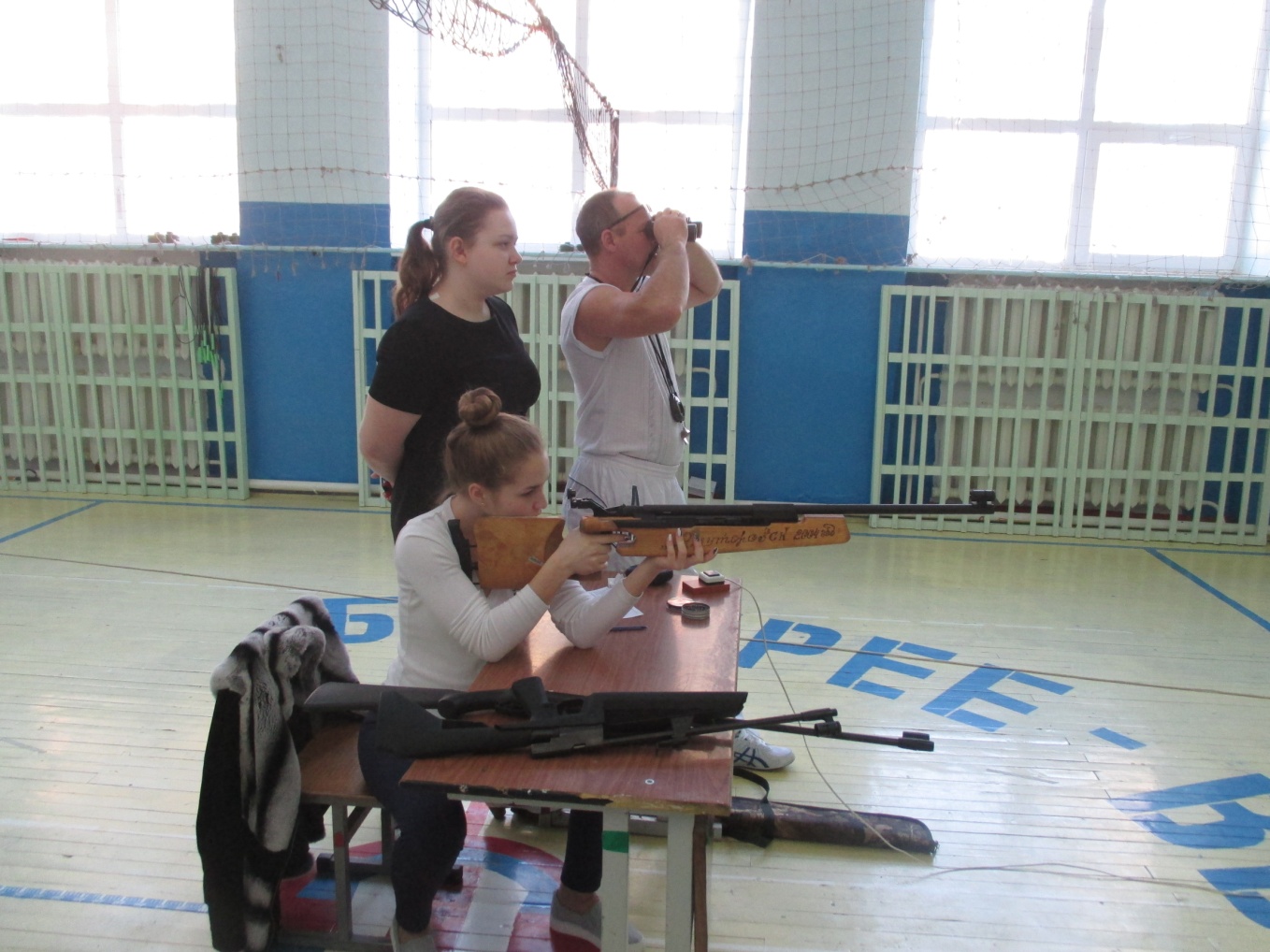 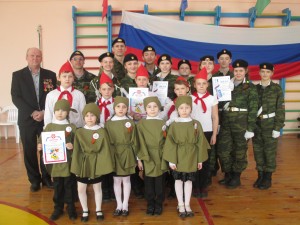 «Цветочная пятница»